전세버스 와이파이
모바일오피스넷 제안서
제안자: LGU+ 책임매니저 김영진
모바일:010-8422-0019
[Speaker Notes: 안녕하세요. 이번 시간에는 모바일오피스넷 상품에 대해 알아보도록 하겠습니다.]
상품 소개
[Speaker Notes: 자, 그럼 지금부터 모바일오피스넷 상품에 대해서 알아보겠습니다.]
상품 소개
개요
모바일오피스넷이란?
LTE 라우터를 이용해 LTE망으로 인터넷에 접속하는 서비스로 속도 제어를 통해 무제한 데이터를 제공하는 상품입니다
기지국
모바일오피스넷 구성
상품 종류
끊김 없는 데이터 사용으로 종량제 한계 극복 및  QoS 확보
     .  제공량 / 속도 일 단위 Reset
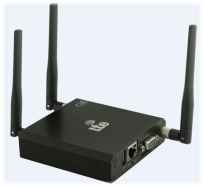 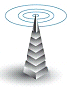 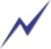 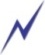 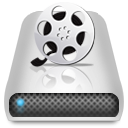 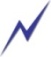 LTE라우터
고객사 서버
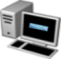 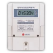 고정IP 및  VPN / 방화벽 기능 제공 
  .  고객사 서버 (관제센터)와 LTE 단말 간 원격 접속/관제 가능
   .  비용 절감 효과 (회선 구축비용 및 보안장비 구매비용)
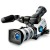 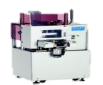 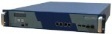 고객사 VPN 
센터장비
상품 소개
요금 체계
추가 과금 없는 정액 요금제
※ 모바일오피스넷 3년 약정할인 프로모션 – ’19년 6월 ~ 8월
1)  일 단위로 데이터 제공량에 따라 제공속도가 제어됩니다.
2)  400Kbps : 단순 웹 서핑, 뉴스기사, 메일업무 보는 데는 문제 없으나, 이미지/영상이 많은 웹 서핑은 다소 느린 속도 입니다.                       네이버 메인 화면(이미지, 영상포함) 띄우는데  6초, 벅스/멜론 기준 한 곡 다운받는데 약 1분 소요
3)  4Mbps : 유튜브 720p(HD화질) 버퍼링 현상 없이 확인 가능한 속도로  이메일 수신 등 업무 보는데 문제 없습니다.
[Speaker Notes: 요금제를 좀 더 상세히 살펴보면,

모바일오피스넷은 모두 네 가지의 요금제로 구성되어 있습니다.

IoT LTE MOF는 부가세 포함 월 27,500원의 요금으로 하루 500MB(메가바이트)의 기본데이터를 제공하며 4Mbps(메가비피에스)의 다운/업로드 속도를 제공합니다.
500MB의 데이터를 다 소진한 경우에는 400Kbps(킬로비피에스)의 제한된 속도로 데이터가 무제한 제공됩니다.

MOF 385 요금제는 월 38,500원이며, 하루 1GB(기가바이트)의 데이터를 4Mbps의 속도로 제공합니다. 1GB 데이터 소진 후에는 1Mbps의 속도로 데이터가 제공됩니다.

MOF 539 요금제는 월 53,900원이며, 하루 2GB의 데이터가 제공되며 일 제공 데이터 소진 후에는 다운/업로드 속도가 4Mbps로 제한됩니다.

’18년 4월에 신규 출시된 MOF 990 요금제는 월 99,000원이며, 하루 5GB의 데이터가 제공되고, 5GB의 일 제공 데이터 소진 후에는 다운/업로드 5Mbps의 제한 속도로 무제한 데이터가 제공됩니다.

고정 IP 서비스는 월 11,000원에 부가서비스로 제공하고 있으며, VPN 기능을 사용하기 위해서는 별도의 VPN라우터가 제공되고, 이 또한 월 11,000원에 부가서비스로 제공합니다.
고정IP는 모든 서비스에서 선택 가능하나, VPN 서비스의 경우에는 MOF 385 요금제 이상 고객에게만 제공됩니다.]
상품 소개
제공 가능 단말
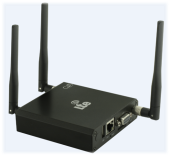 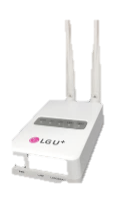 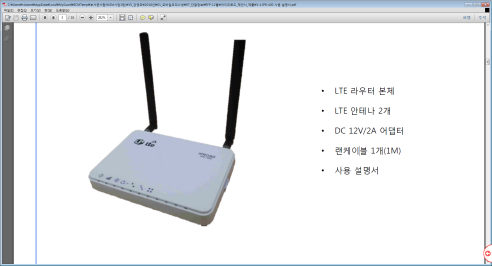 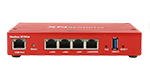 * Wi-Fi 기능 가능 단말
3년 약정시 고객에게 무상으로 제공, 약정 기간 내 해지시 위약금 청구
[Speaker Notes: 제공 가능한 단말기는 유동IP용과 고정IP용, VPN용으로 크게 구분되며 씨앤에스링크, 모바일에코, 엑센시스템즈 등에서 구매할 수 있습니다.
각 단말기는 두 개의 LAN Port를 제공하고 있으며, CNR-L100과 ME-Y51WL 단말기는 WiFi 기능도 선택하실 수 있습니다.

LTE라우터는 대리점이 제조사로부터 구매해서 고객에게 제공하게 되며, 고객이 2년 혹은 3년 약정을 하게 되면 무상으로 제공됩니다.
다만, 약정 기간 내에 서비스를 해지할 경우에는 LTE라우터 단말비용에 대한 위약금이 청구됩니다.]
상품 소개
상품 구성
[ 일반 ]
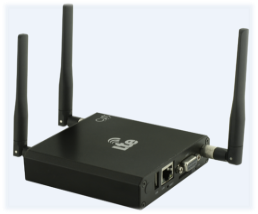 기지국
[ 고정IP ]
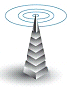 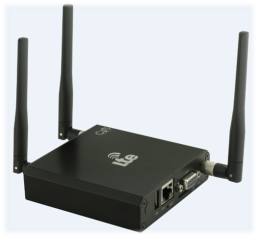 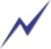 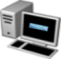 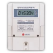 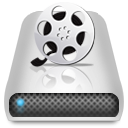 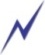 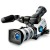 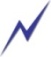 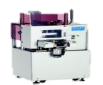 고객사 서버
LTE라우터
(고정 IP 부여)
[ VPN ]
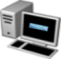 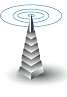 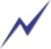 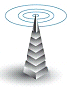 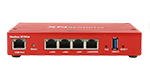 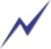 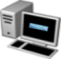 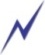 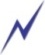 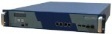 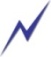 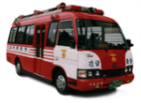 LTE라우터
고객사 VPN 
센터장비
VPN 일체형
LTE 라우터
상품 소개
도입 효과
모바일오피스넷은 LGU+의 우수한 LTE 네트워크를 이용하는 기업용 모바일 인터넷 접속   서비스입니다
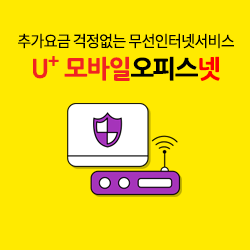 ① 설치가 간편하며, 선이 없어 깔끔합니다
② 유선망이 제공되지 않는 도서나 산간 지역에까지    인터넷 서비스가 가능합니다
③ 정액 요금제로 추가 요금 걱정 없이 무제한 데이터     사용이 가능합니다
④ 데이터 속도에 대한 QoS를 제공해 안정적인 품질의    모바일 인터넷을 즐기실 수 있습니다
⑤ 고정IP와 VPN 등 부가 서비스 선택이 가능합니다
[Speaker Notes: 다음으로 모바일오피스넷을 이용하는 고객이 얻을 수 있는 효과, 즉 모바일오피스넷만이 가지는 장점에 대해 알아보겠습니다.

첫째, 모바일오피스넷은 모바일 인터넷 서비스로 유선 인터넷 대비 설치가 간편하며, VPN장비를 제외하고는 별도 설치비가 없는 장점이 있습니다.

둘째, 유선 가입자망이 없는 지역에도 무선으로 인터넷 접속이 가능하다는 장점이 있습니다. 그래서, 외곽에 있는 공장이나, 도서 지역, 산간 등지에서 이용하는 고객도 많습니다.

셋째, 정액 요금제로 무제한 데이터를 사용할 수 있다는 장점이 있습니다.

넷째, 데이터 제공 속도에 대한 QoS를 제공해 고객들이 안정적인 품질의 인터넷을 이용하실 수 있습니다.

다섯번째, 고정 IP와 VPN 등 고객이 필요한 다양한 부가 서비스도 함께 제공된다는 점을 장점으로 볼 수 있겠습니다.

이와 함께 가장 중요한 것은 경쟁사에 이와 유사한 상품이 없다는 점입니다. 기업용 모바일 인터넷 서비스의 무제한 데이터 제공 요금제는 당사의 모바일오피스넷이 유일하며 경쟁사가 쉽게 따라올 수 없는 상품이기도 합니다.
그래서, 최근 광고/키오스크 업체, 유람선 내 인터넷 접속 및 WiFi 활용, 축산 농가와 비닐하우스에서의 인터넷 사용, CCTV 영상 전송 등을 위해 모바일오피스넷을 찾는 고객이 꾸준히 증가하고 있습니다.]